SBBA: a Strongly-Budget-BalancedDouble-Auction Mechanism
Erel Segal-Halevi 
with
Avinatan Hassidim
Yonatan Aumann
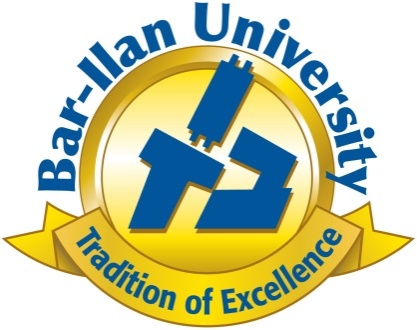 Goal: Gain-from-Trade
Value
Buyers:
Sellers:
Goal: Gain-from-Trade
Value
k=5 efficient deals
Buyers:
Gain from trade:
Sellers:
Solution 1: Price Equilibrium
k=5 efficient deals
Maximum gain
Single price – Budget balance
Not truthful
Price
VCG Mechanism
k=5 efficient deals
Maximum gain
Prior-free
Truthful
Two prices – Budget deficit
Seller price
Buyer price
Un-solution: Myerson & Satterthwaite (1983)
k=5 efficient deals
Impossible to get simultaneously:
Maximum gain,
Truthfulness,
Budget balance.
McAfee (1992)
k=5 efficient deals
Gain:  (1 - 1/k) of maximum
Prior-free
Truthful
Two prices – Budget surplus
Buyer price
Seller price
VCG – Deficit
Seller price
Good for traders
May be very bad for auctioneer
Auctioneer Deficit
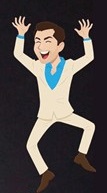 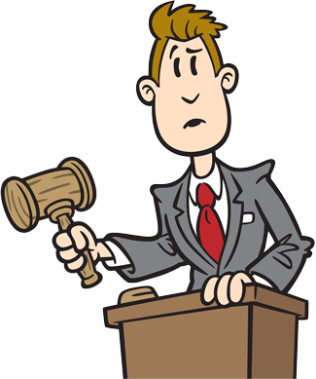 Buyer price
McAfee – Surplus
Buyer price
Good for auctioneer
May be very bad for traders
Auctioneer Surplus
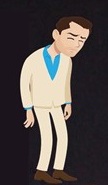 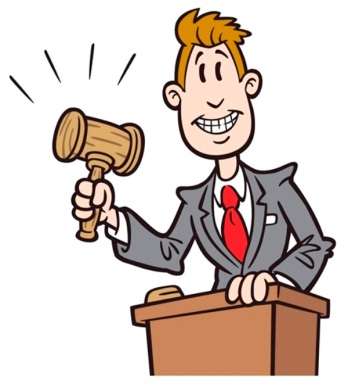 Seller price
Our Goal
Gain:  (1 - 1/k) of maximum
Prior-free
Truthful
Budget Balance:good for both traders and auctioneer.
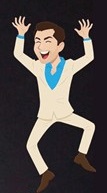 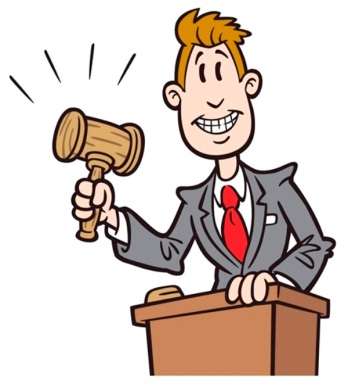 Previous Balance Attempts
Our Goal
Gain:  (1 - 1/k) of maximum
Prior-free
Truthful
Budget Balance:good for both traders and auctioneer.
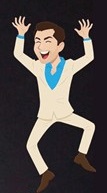 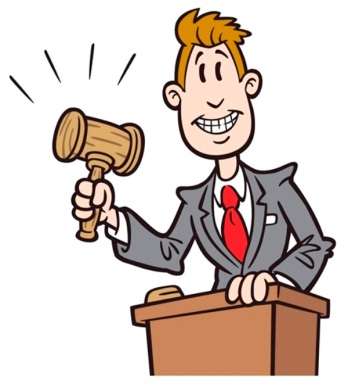 Our Solution: SBBA
price
Our Solution: SBBA: Case #2
price
SBBA: Double-Clock Auction
SBBA: Extensions
Spatial distribution & transaction costs:Babaioff & Nisan & Pavlov (2009): 	              deficit or surplus.
Our paper:        balance.
Constraints on trader-sets:Duetting&Roughgarden&Talgam-Cohen(2014):                 deficit or surplus.Can we achieve balance without prior?
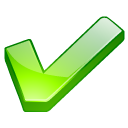 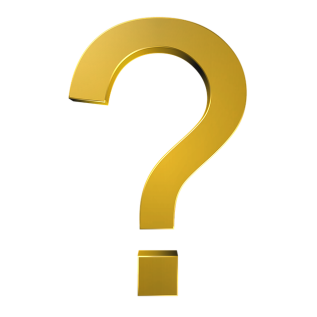 SBBA: Open Question
VCG and McAfee are deterministic.
SBBA is randomized.
Is there a deterministic mechanism with the properties of SBBA:
Gain:  1 – o(1)  of maximum
Truthful
Prior-free
Strong Budget Balance
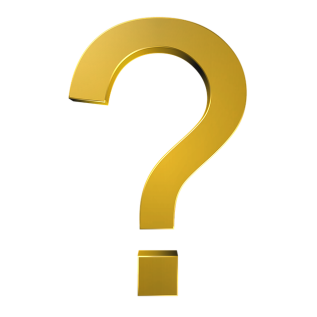 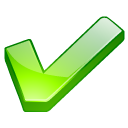 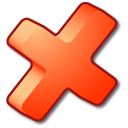 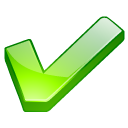 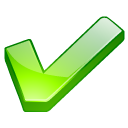 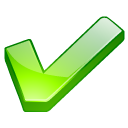 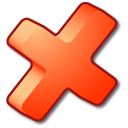 Solutions
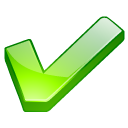 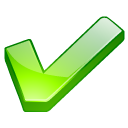 McAfee - surplus
VCG - deficit
Balance?
Multi-parameter mechanism design